Základní pojmy z teorie grafů
Ing. Radomír Perzina, Ph.D.
Teorie grafů
Obor matematiky
Operační analýza - grafická reprezentace reálného systému 
Optimalizační metody na grafech (speciálně v sítích) = metody síťové analýzy
Aplikace - navigační systémy, nebo při plánování činností složitých projektů.
Základní pojmy
Graf se skládá z uzlů (někdy se říká i vrcholů) a hran. 
Hrana vždy spojuje dva uzly a je buď neorientovaná, nebo orientovaná. Hrana může spojovat uzel také se sebou samým. 
Neorientovaná hrana je symetrické spojení dvou uzlů
Orientovaná hrana má počáteční a koncový uzel. 
Neorientovaný graf má všechny hrany neorientované. 
Orientovaný graf má alespoň jednu hranu orientovanou.
Definice neorientovaného grafu
Nechť U je množina uzlů, H je množina hran a φ je zobrazení které každé hraně přirazuje jednoprvkovou nebo dvouprvkovou množinu vrcholů. Potom uspořádaná trojice G=(U,H,φ) se nazývá neorientovaným grafem.
Neorientovaný graf
Příklad
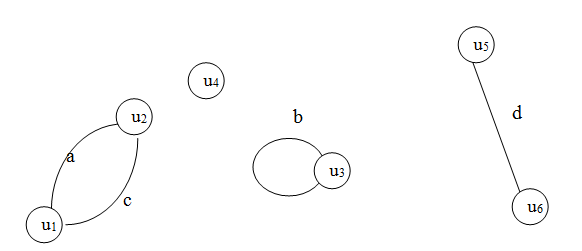 Další pojmy
Když více hran spojuje stejné dva uzly, nazývají se  paralelní (nebo násobné) hrany.
Hrany, které začínají i končí ve stejném bodě, nazývají smyčky.
Neorientovaný graf, který obsahuje paralelní hrany nebo smyčky se nazývá neorientovaný multigraf. 
Pro zjednodušení je vhodné zavést i definici grafu, který bude očištěný od paralelních hran a smyček. Takovému zjednodušenému grafu se říká prostý (nebo obecný) neorientovaný graf.
Incidenční matice
Příklad
Na obrázku je prostý graf, který obsahuje 5 uzlů a 4 hrany. Určete jeho incidenční matici.
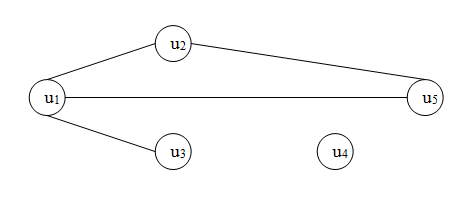 Řešení příkladu
Graf z předchozího obrázku má incidenční matici:


 



Protože čtvrtý uzel není spojen hranou s žádným jiným uzlem, tak ve čtvrtém řádku a sloupci jsou samé nuly. Všechny hrany jsou neorientované, incidenční matice je proto symetrická kolem hlavní diagonály.
Orientovaný graf
Příklad
Následující orientovaný graf, který obsahuje 5 uzlů a 4 hrany je daný tak, že








Určete jeho incidenční matici.
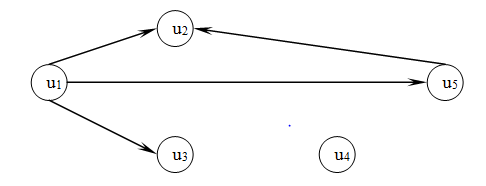 Řešení příkladu
Incidenční matice grafu bude mít tvar:
Orientovaný multigraf
Kam zařadit graf, který má některé hrany orientované a některé neorientované?
Neorientovanou hranu lze rozložit na dvě opačně orientované hrany, tedy takový graf můžeme považovat za graf orientovaný.
Navíc, za orientovaný multigraf považujeme takový orientovaný graf, pro který platí, že mezi některou dvojicí uzlů existuje v jednom směru více než jedna hrana.
Příklad
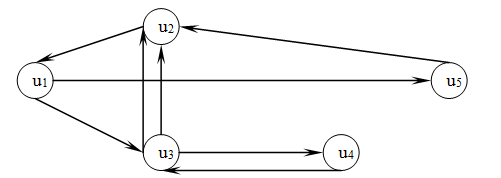 Příklad
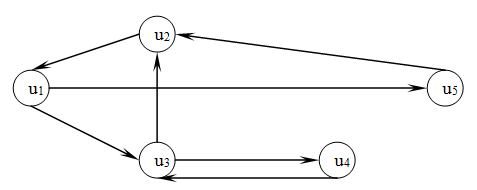 Částečný graf, podgraf
Částečný graf vznikne z původního grafu vynecháním některých hran. 
Podgraf vznikne z původního grafu po vynechání některých uzlů a jim odpovídajících hran.
Částečným podgrafem rozumíme podgraf po vynechání dalších hran.
Ohodnocený graf
Pro výpočty pomocí teorie grafů (a zdaleka se nejedná jenom o ekonomické výpočty) je výhodné mít ohodnoceny buď hrany grafu (jako příklad může sloužit kilometrická vzdálenost měst v silniční síti) nebo vrcholy grafu (například časové činnosti v postupovém diagramu). 
Vytvoříme tak hranově ohodnocený graf, nebo uzlově ohodnocený graf.
Příklad
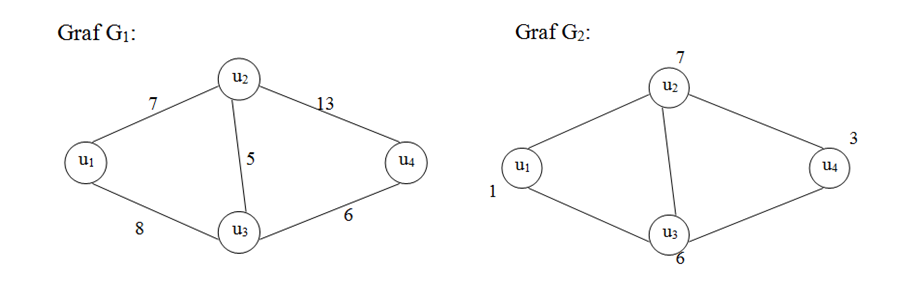 Cesta a řetěz v grafu
Cesta v grafu je taková posloupnost orientovaných hran, v níž vždy následující hrana začíná v uzlu, v němž končí hrana předcházející. U cesty je nutné dbát na orientaci hran. 
Řetěz v grafu je cesta bez ohledu na orientaci hran. To znamená, že každá cesta je řetěz, ale jsou řetězy, které nejsou cestami.
Příklad
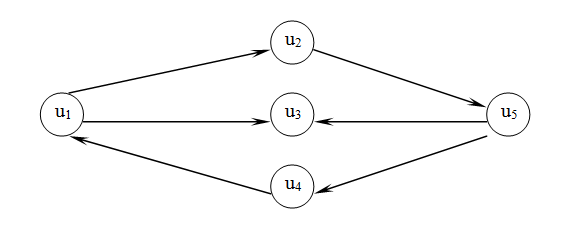 Cyklus
Cesta, která začíná, i končí v témže uzlu, se nazývá cyklus, nebo také kružnice. 
V případě smyčky se jedná o degenerovaný cyklus.
Cyklus je tedy speciální cesta, skládá se proto z orientovaných hran. U neorientovaného grafu nahradíme každou neorientovanou hranu dvojicí orientovaných hran s opačnou orientací. A pak určujeme cyklus.
Souvislý graf
Souvislým grafem nazýváme takový graf, mezi jehož každou dvojicí uzlů existuje alespoň jeden řetěz, který je spojuje.
Příklad
Graf G je souvislým grafem.
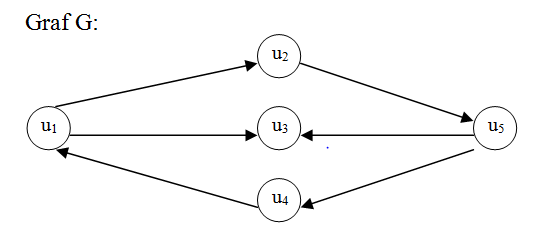 Acyklický graf, les, strom
Acyklickým grafem nazýváme graf, který neobsahuje žádný cyklus. 
Strom je neorientovaný souvislý graf, který neobsahuje žádný cyklus. Strom je tedy speciálním případem acyklického grafu. 
Les je neprázdná konečná množina stromů. Platí tedy, že souvislý les je strom. 
U lesa platí, že jeho každé dva vrcholy jsou spojeny maximálně jedním řetězem.
U stromu platí, že každé dva body jsou spojeny právě jedním řetězem. Obecně, strom s n vrcholy má (n-1) hran.
Úplný graf
Úplný graf je takový neorientovaný graf, pro jehož každou dvojici vrcholů existuje právě jedna neorientovaná hrana, která je spojuje. 
Jednoduše řečeno, je to graf spojení „každého s každým“. 
Počet hran úplného grafu o n vrcholech se bude rovnat počtu všech dvouprvkových kombinací všech vrcholů, tedy
Rovinný graf
Rovinný (plochý) graf je takový graf, který lze znázornit v rovině tak, že se nekříží žádná dvojice hran.
Kostra grafu
Kostra je částečný graf souvislého grafu, který je stromem. Je to tedy souvislý graf s minimálním počtem hran, který vznikl z původního grafu ubráním některých hran. 
Minimální kostra hranově ohodnoceného grafu je kostra s minimální celkovou hodnotou hran.
Algoritmus pro nalezení minimální kostry (Kruskalův algoritmus)
Příklad
Uvažujme síť poboček banky tak, jak to ukazuje následující obrázek. Určete efektivní způsob propojení poboček počítačovou sítí tak, aby propojení bylo co nejlevnější a aby boly všechny pobočky zahrnuty do počítačové sítě. Hodnoty hran vyjadřují ceny za zavedení propojení.
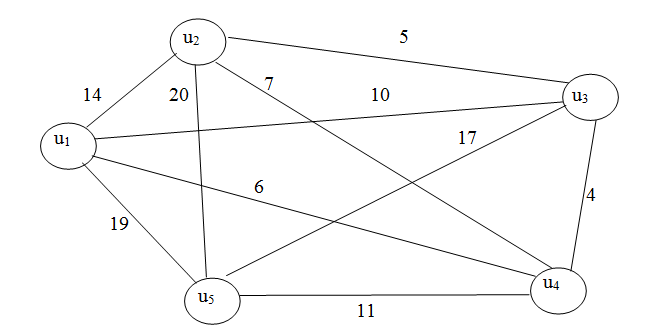 Řešení příkladu
Kostru grafu budou tvořit všechny vrcholy a čtyři hrany. Hrany grafu seřadíme podle velikosti jejich ohodnocení:
    1. k34 = 4		5.  k13 = 10		09. k15 = 19
    2. k23 = 5		6.  k45 = 11		10. k25 = 20
    3. k14 = 6		7.  k12 = 14		
    4. k24 = 7		8.  k35 = 17		 
Podle uvedeného algoritmu postupně volíme tyto hrany:
    1. k34 = 4
    2. k23 = 5
    3. k14 = 6
Hranu s dalším nejnižším ohodnocením k24 = 7 nezvolíme, protože tvoří cyklus s předchozími vybranými hranami. Další a poslední vybranou hranou bude k45 = 11. 
Ohodnocení kostry je 26.
Eulerův tah
Eulerův tah je v souvislém grafu posloupnost na sebe navazujících hran (řetěz), který prochází právě jednou všemi hranami grafu. 
Otevřený Eulerův tah končí v jiném uzlu, než ve kterém začal, uzavřený Eulerův tah končí v uzlu, ve kterém začal. 
Graf, ve kterém lze provést Eulerův tah, se pak nazývá Eulerův graf.
Stupeň uzlu v grafu
Stupeň uzlu v orientovaném grafu má dvě hodnoty; d(x+) udává počet hran vystupujících z uzlu x a d(x-) udává počet hran vstupujících do uzlu x. 
Stupeň uzlu v neorientovaném grafu: d(x) udává počet hran vystupujících (a tedy vstupujících) z uzlu x. 
Pravidelný graf je takový graf, jehož všechny uzly jsou stejného stupně.
Příklady využití Eulerova tahu
problém čistění chodníků ve městě speciálním vozidlem, kdy by se každý chodník měl čistit právě jednou, 
plánování trasy popelářského vozidla uprostřed městské zástavby
úloha obchodního cestujícího, který má navštívit všechny zákazníky právě jednou.
Určení existence Eulerova tahu
Když jsou v grafu více než 2 uzly lichého stupně, tak Eulerův tah neexistuje.
Když jsou v grafu právě 2 uzly lichého stupně, pak Eulerův tah existuje a je otevřený. V tom případě Eulerův tah začíná v prvním uzlu lichého stupně a končí v druhém uzlu lichého stupně.
Když jsou v grafu všechny uzly sudého stupně, pak Eulerův tah existuje, je uzavřený, začíná i končí v jednom  libovolném uzlu grafu
Příklad
Ve městě jsou na řece dva ostrovy, které jsou se zbytkem města spojeny sedmi mosty jak na následujícím obrázku. Lze si udělat procházku, při které bychom prošli po každém mostě právě jednou?
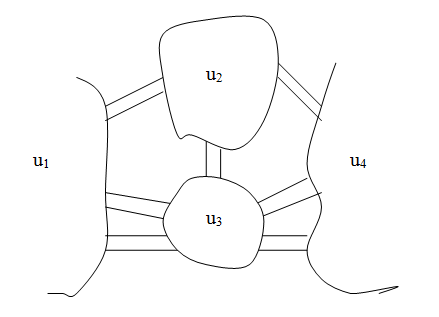 Řešení příkladu
Pro zjednodušení si můžeme jednotlivé břehy a ostrůvky označit jako uzly. Zadání úkolu tedy odpovídá následujícímu grafu:
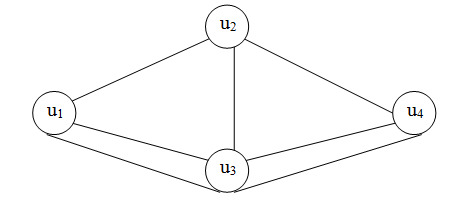 Řešení příkladu
V grafu jsou všechny čtyři uzly lichého stupně, proto Eulerův tah neexistuje. Nelze si tedy udělat procházku, při které bychom prošli po každém mostě právě jednou.
Děkuji za pozornost